Canadian Airport Council
Report
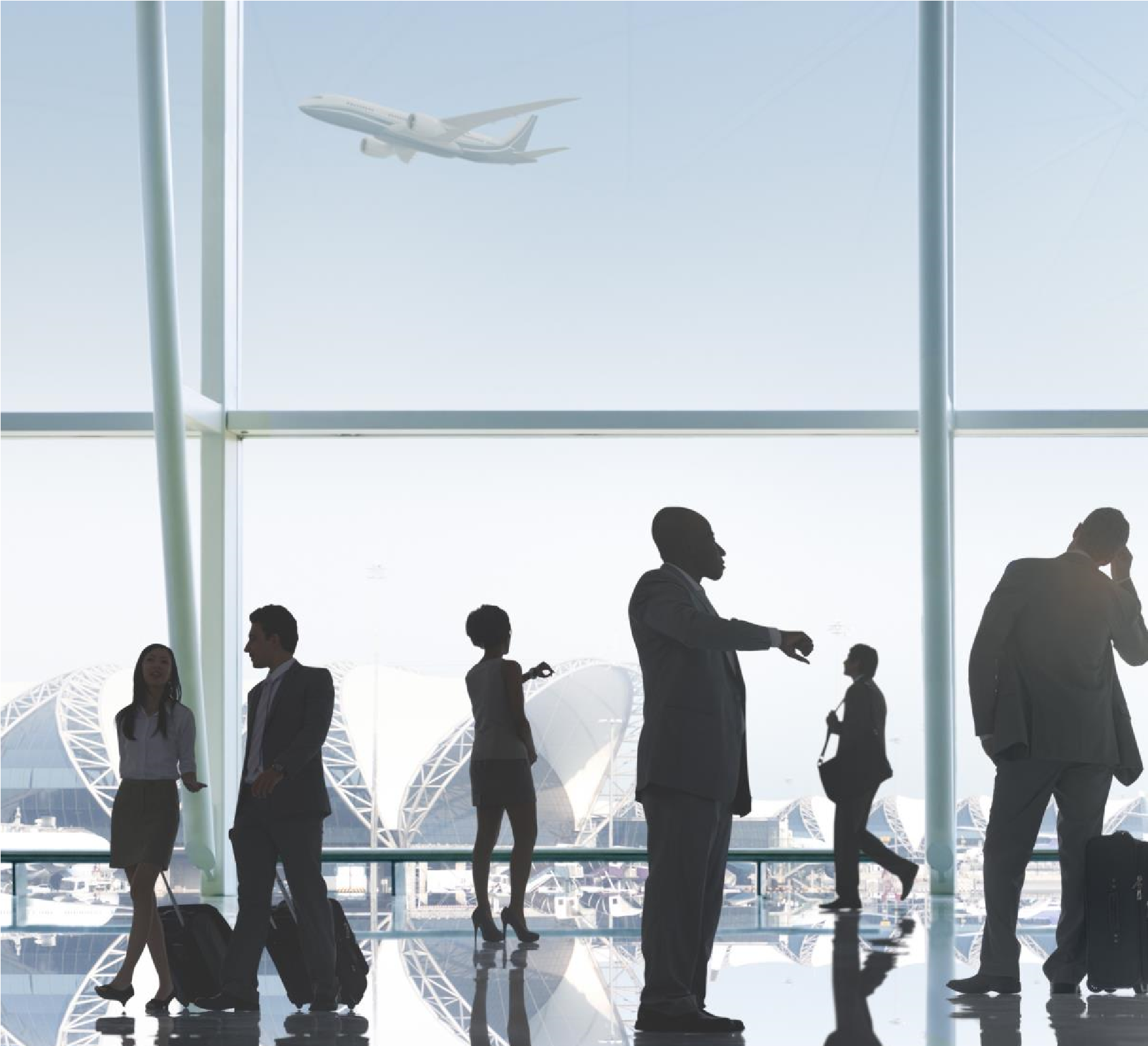 METHODOLOGY

QUANTITATIVE RESEARCH INSTRUMENT
An online survey of 500 Canadians from Toronto, Ottawa, Winnipeg, Edmonton, Calgary, Halifax, Montreal and Vancouver who fly at least 10 times a year was completed between November 2 - November 18, 2018, using Leger’s online panel. The margin of error for this study was +/-4.4%, 19 times out of 20.

ABOUT LEGER’S ONLINE PANEL
Leger’s online panel has approximately 400,000 members nationally and has a retention rate of 90%.

QUALITY CONTROL
Stringent quality assurance measures allow Leger to achieve the high-quality standards set by the company. As a result, its methods of data collection and storage outperform the norms set by WAPOR (The World Association for Public Opinion Research). These measures are applied at every stage of the project: from data collection to processing, through to analysis.
We aim to answer our clients’ needs with honesty, total confidentiality, and integrity.
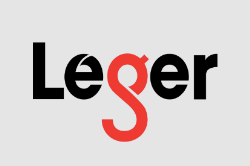 KEY FINDINGS

For frequent Canadian flyers, online new sources, Facebook and LinkedIn are strong influences, both personally and professionally.

76% of Canadians who frequently fly nationally/internationally say that online media is most influential to them personally. Specifically, 45% say online news sources are considered the most personally influential. For business information, this group also relies on online news sources the most (51%).
49% of frequent flyers say that Facebook is most influential personally. Whereas LinkedIn is considered the most influential social media channel for business (45%).
General sentiments about airports are positive.
The majority of frequent flyers have a positive opinion of Canadian airports (89%) including their local airport (86%). 
28% of this group believes that for-profit corporations operate Canada’s major airports.

Overall, 63% believe that customs and security is most important to an enjoyable experience. When asked about the importance of specific amenities within 7 different categories, top answers from frequent flyers are as follows
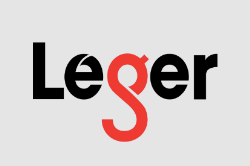 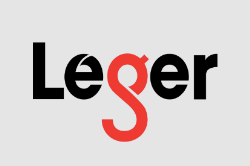 MOST IMPORTANT AMENITY TO AN ENJOYABLE EXPERIENCE

COMFORT: gate seating 68%
TECHNOLOGICAL CAPABILITIES: unlimited free wi-fi 83%
HEALTH & LEISURE: retail stores/shopping options 52%
FOOD AND DRINK OPTIONS: 24-hour food options 61%
SECURITY AND BORDER CONTROL: fast moving security 80%
CUSTOMER SERVICE: clean facilities 83%
NAVIGATION AND EASE OF TRANSIT: ease f transit within airport terminals 46%

Key differences based on region, age, gender, business/leisure and income are included within the appendix.
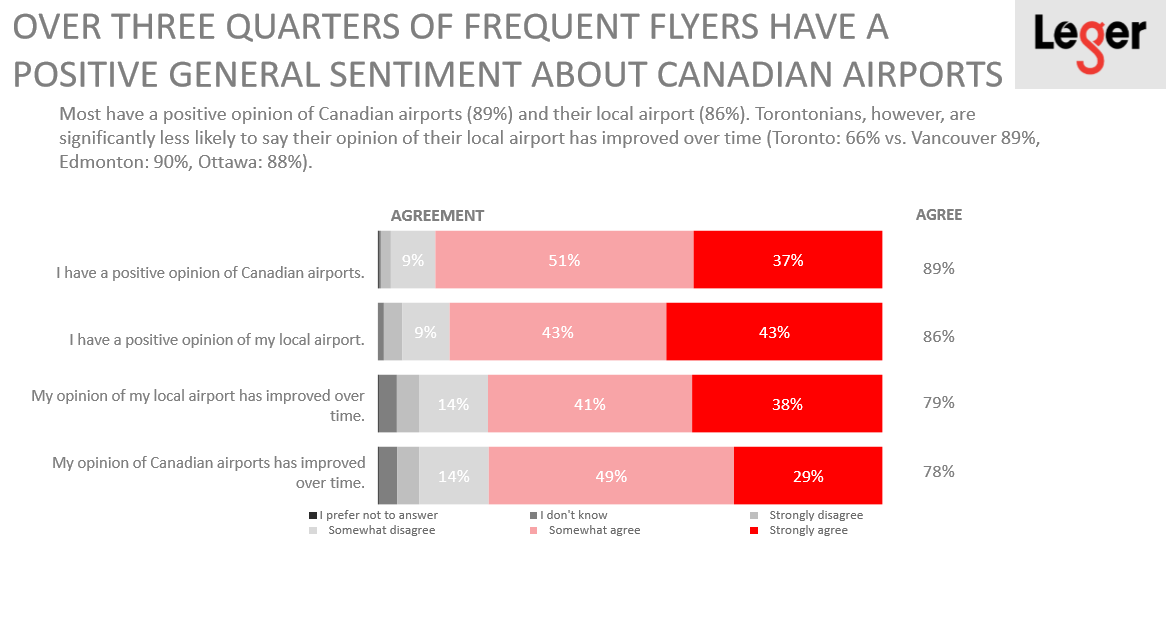 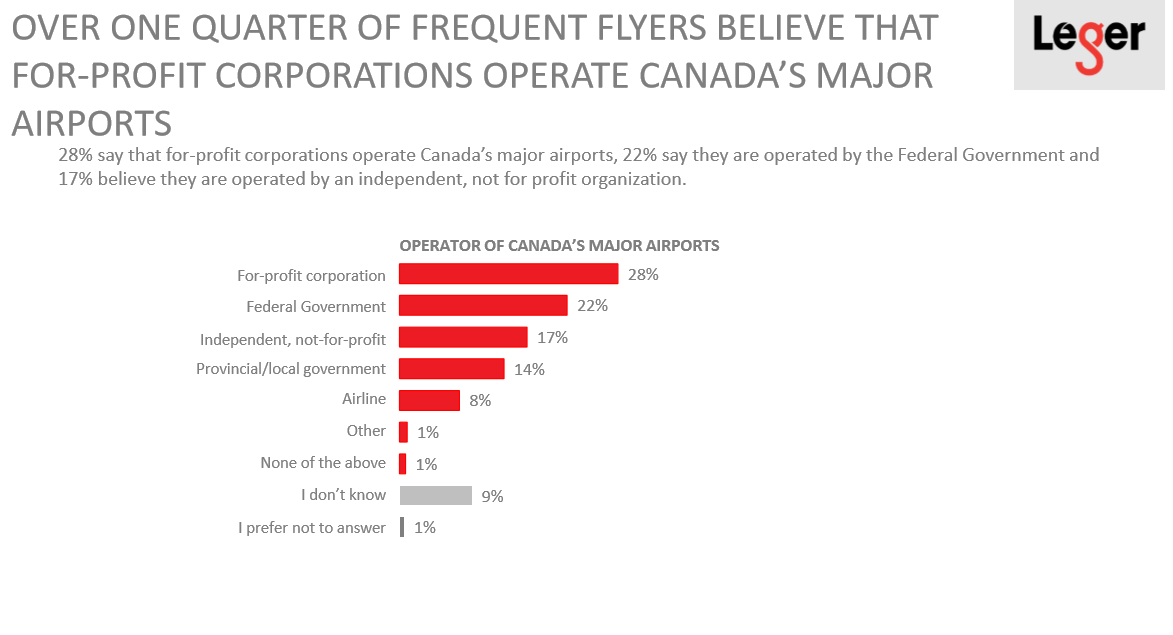